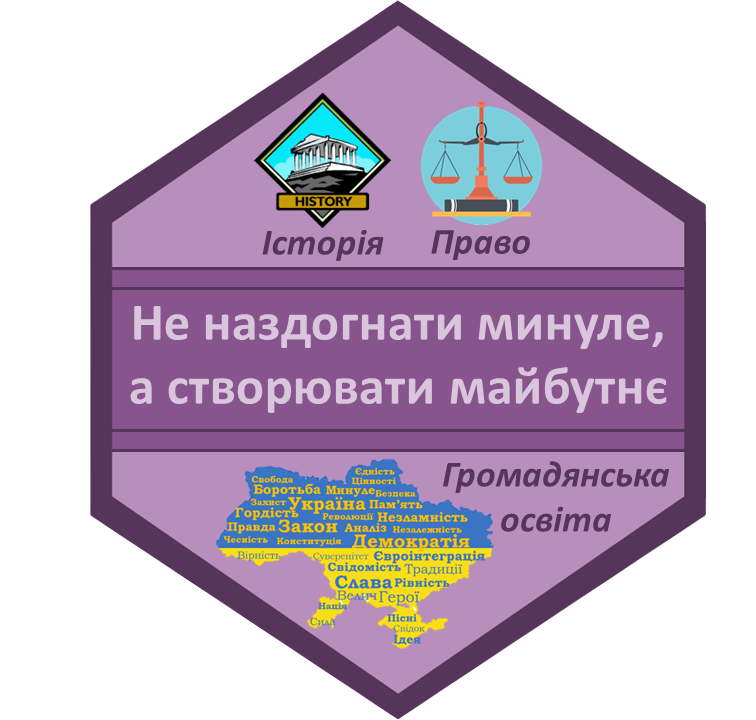 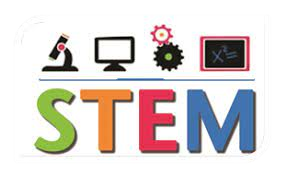 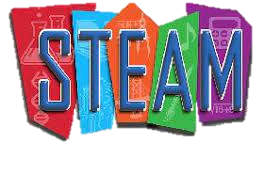 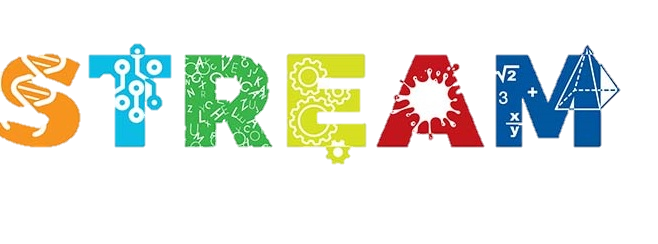 підготовка до професій майбутнього
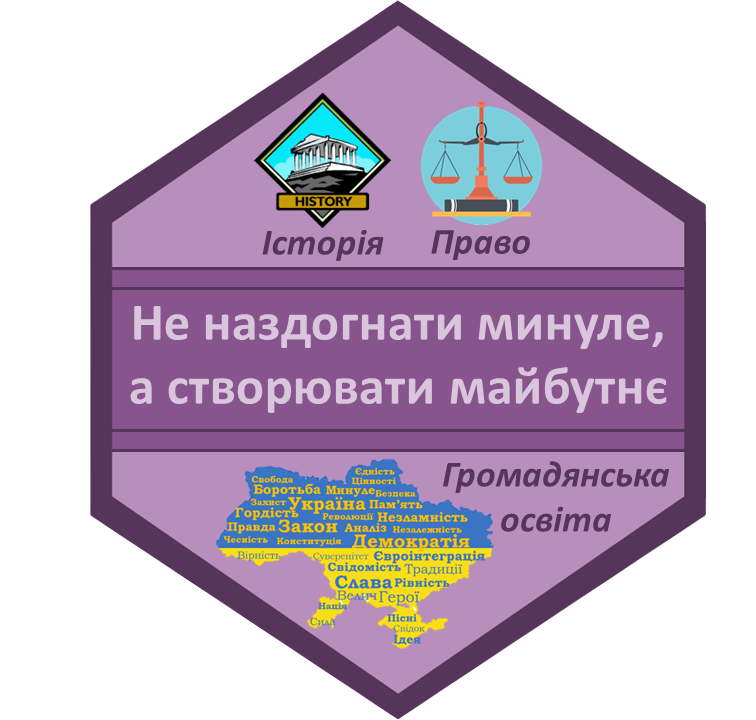 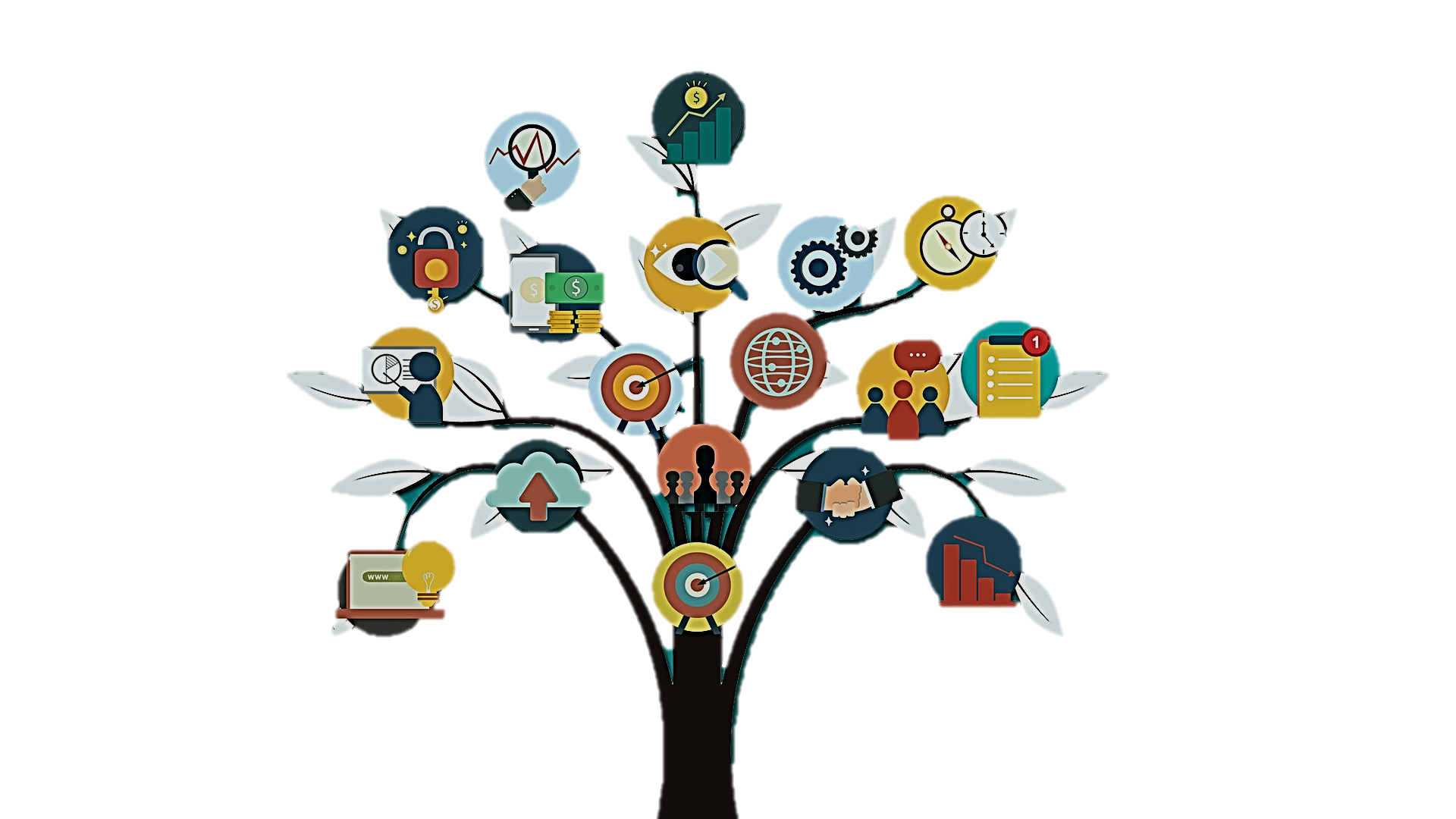 Мета
підготовка людей майбутнього
Суть
Природничі науки
Творче про- грамування
ІТ-технології
Математика
STEАM
STEM
=
=
STREАM
+Мистецтво
+Робото- техніка
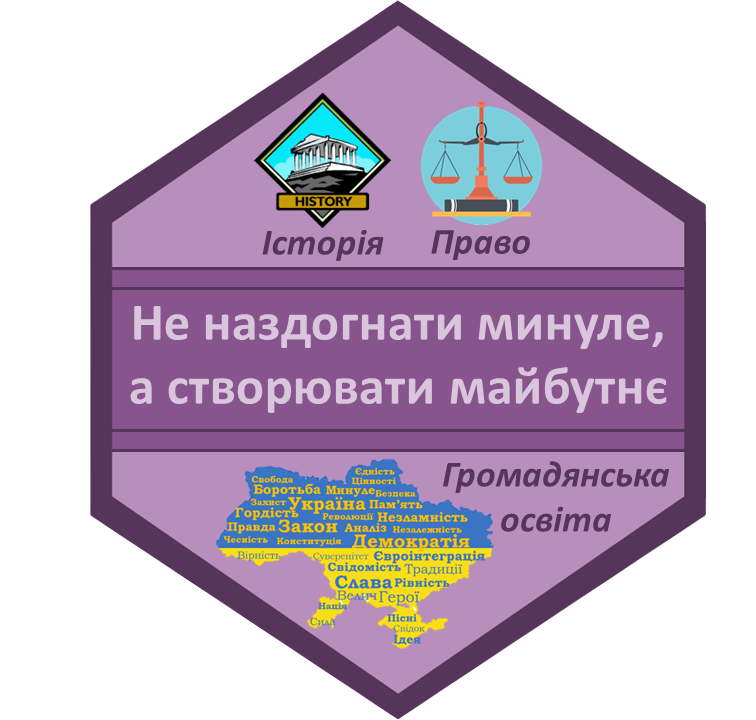 Чому саме STEAM?
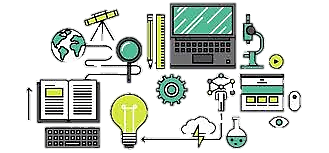 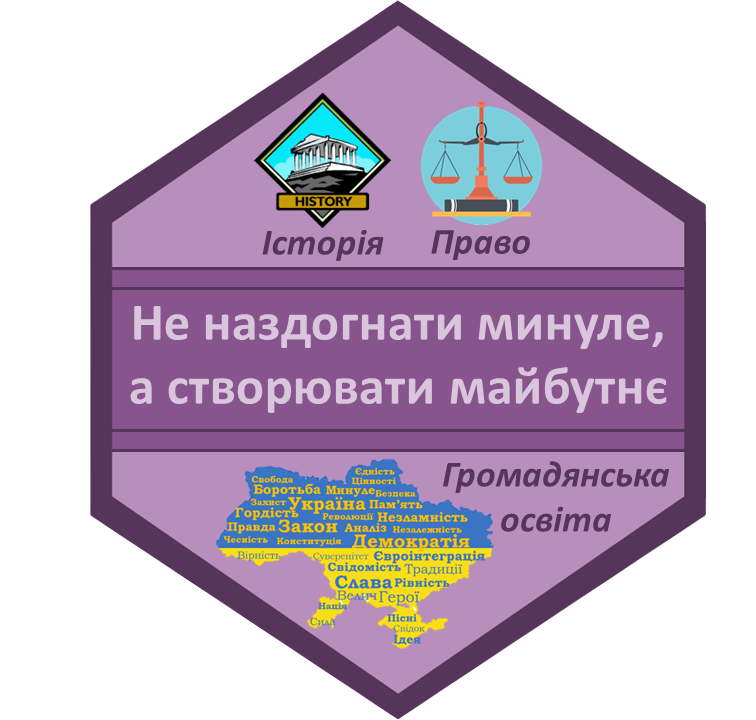 Розвиток навичок ХХІ століття
Поєднання теорії та практики
Фундамент для професій майбутнього
Поєднання науки та мистецтва
Креативне використання технологій
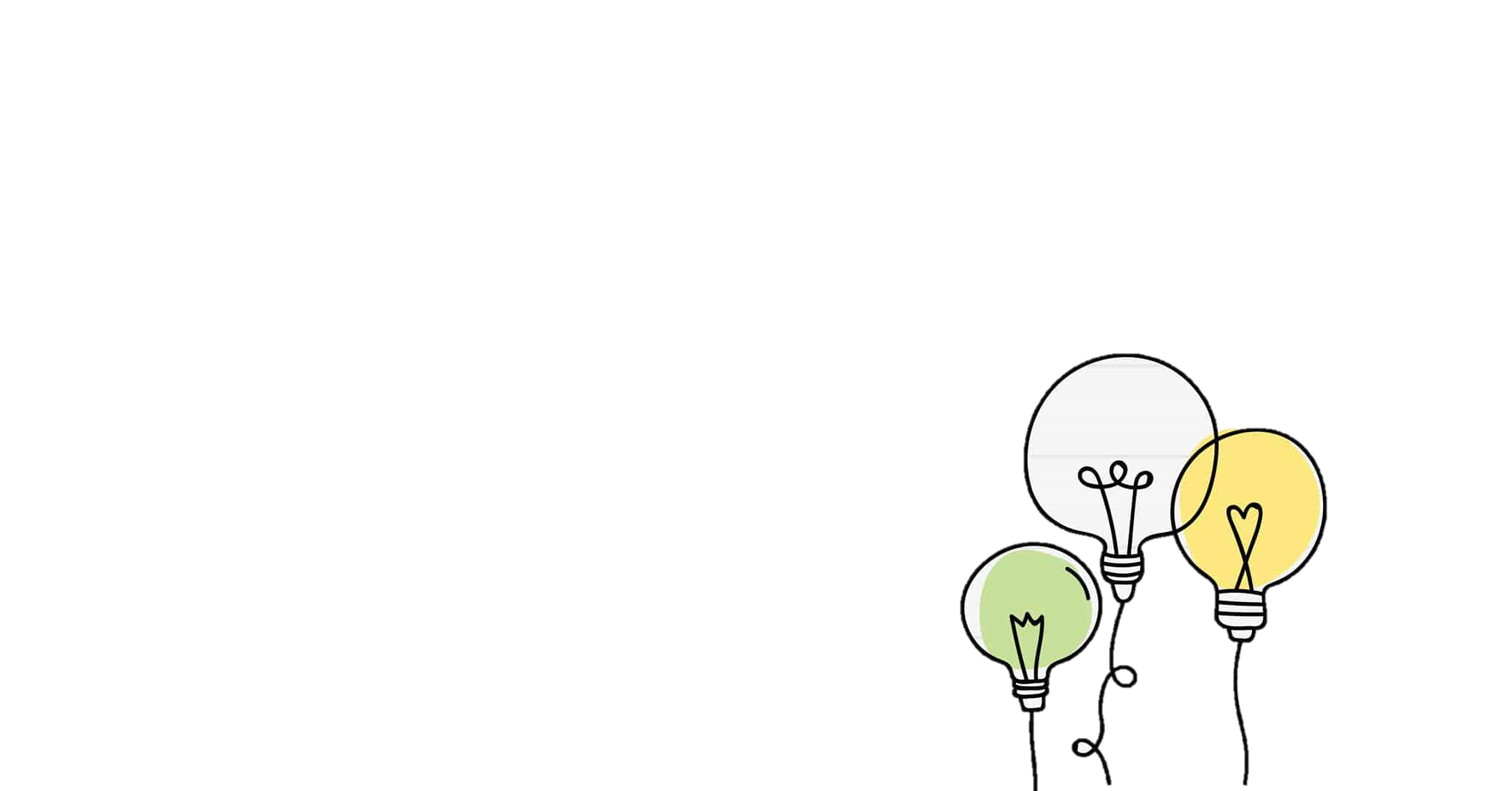 Адаптація навчання до життя
Поєднання наук, практичне використання
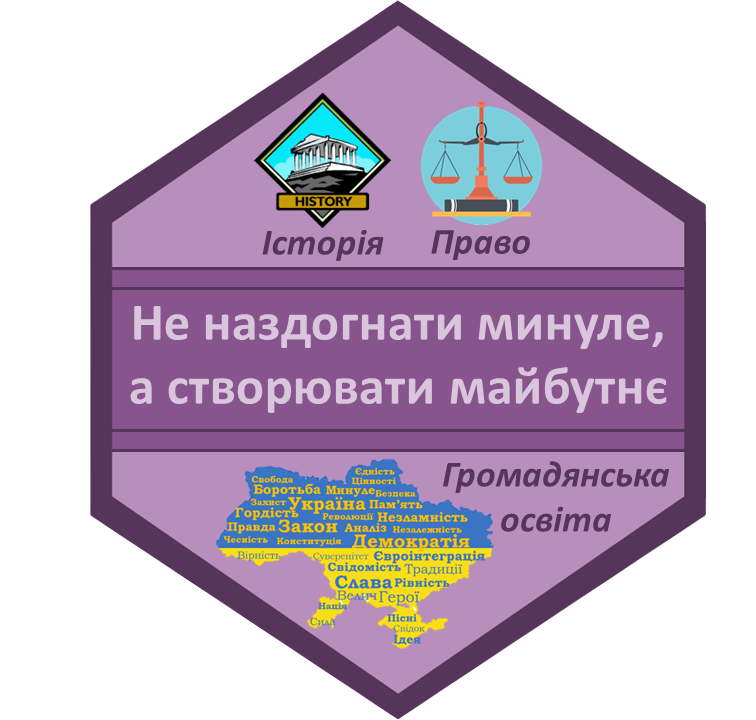 СИНЕРГІЯ ПРЕДМЕТІВ
ВЗАЄМОДІЯ ДИСЦИПЛІН
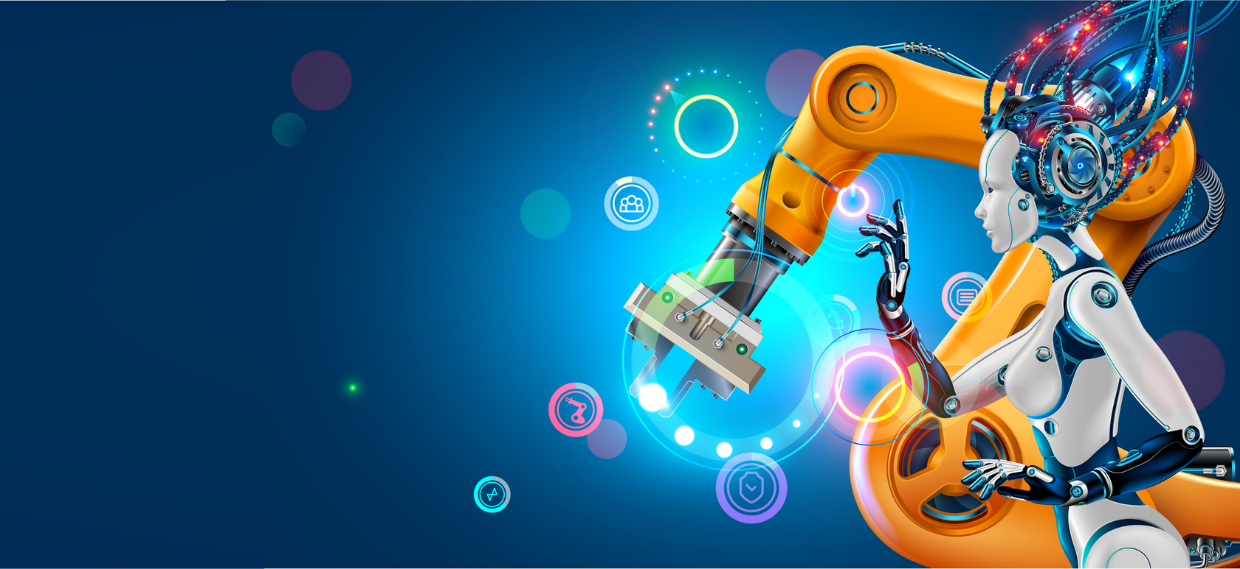 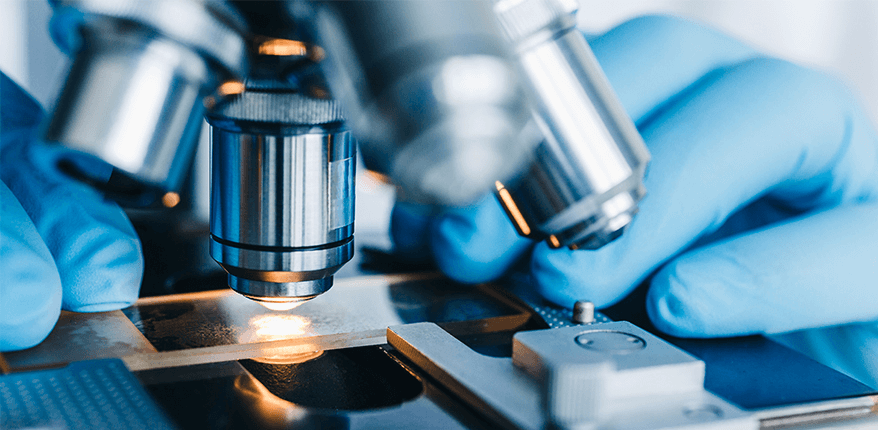 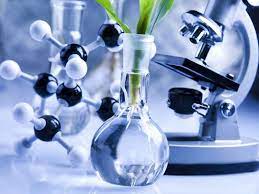 Робототехніка
Біотехнології
Біохімія
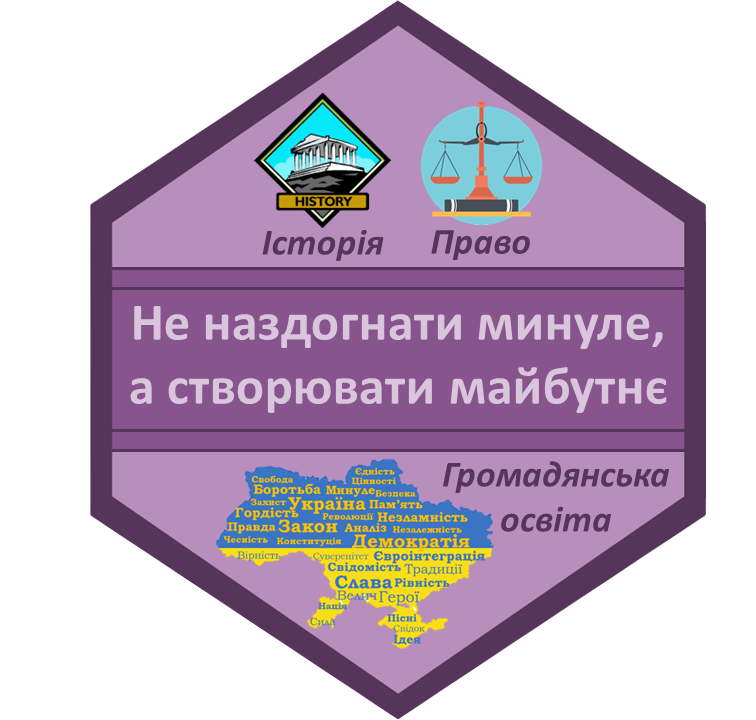 ПІДГОТОВКА ДО МАЙБУТНЬОГО
Креативний підхід
Комп’ютерна інженерія
Синергія наук
Професії майбутнього
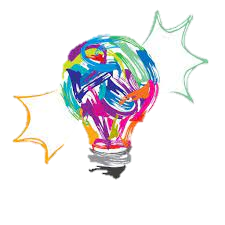 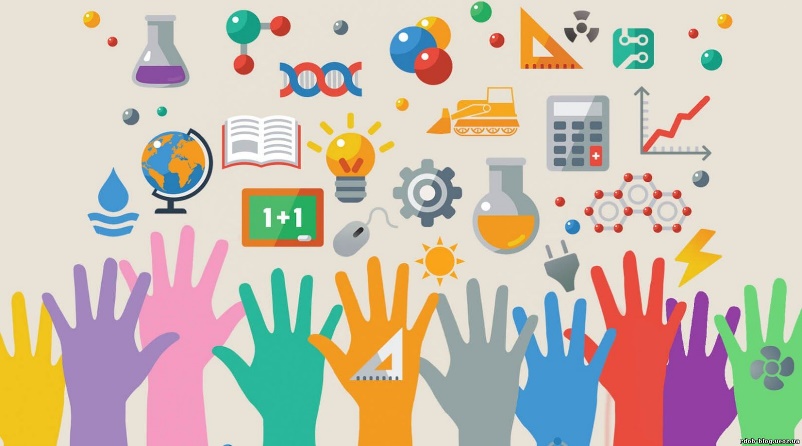 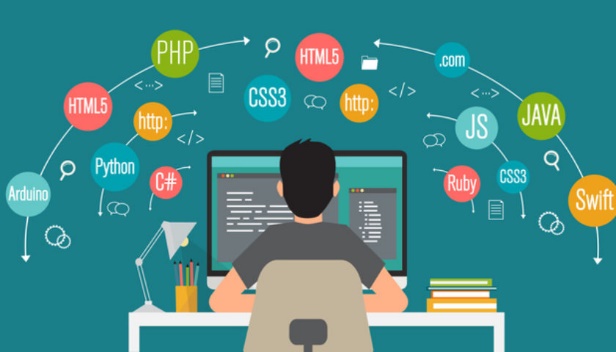 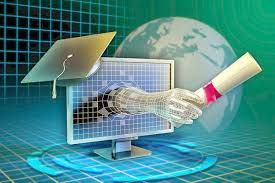 8 листопада – Національний день STEAM
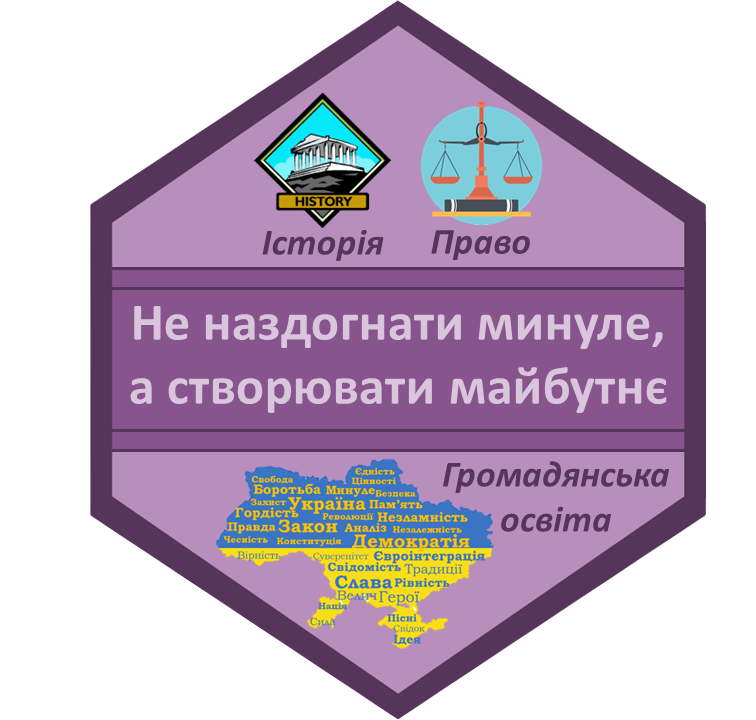 Тренд на STEAM
Більше класів, обладнаних для STEAM;
Запит на вчителів, які інтегрують підхід;
Запит від батьків і учнів
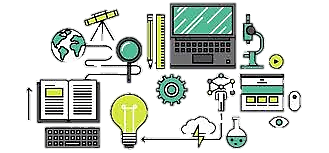 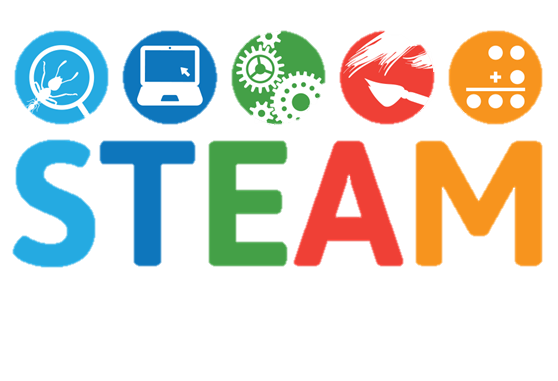 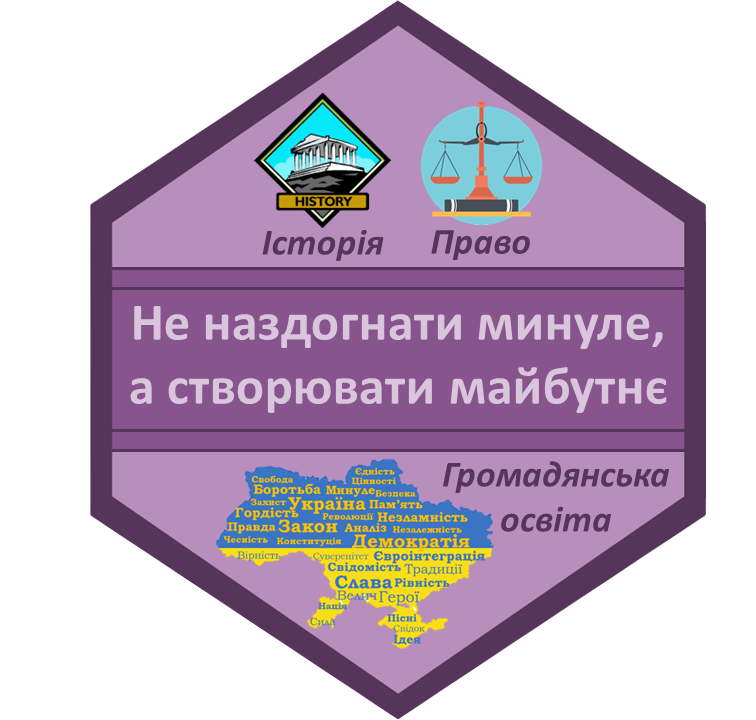 Як побудований STEAM-урок?
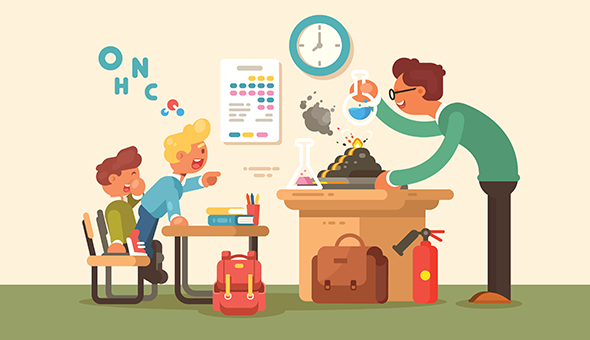 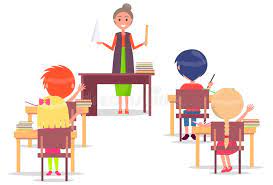 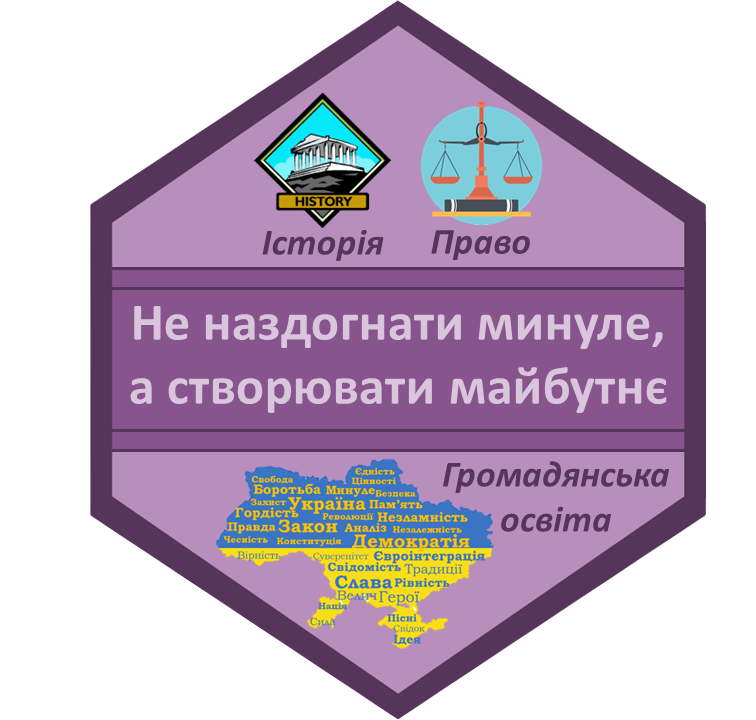 6 етапів
3
5
1
Активне дослідження: учні аналізують розв’язки, що існували раніше, визначають їхні переваги, недоліки; вчитель аналізує прогалини учнів у знаннях
Презентація рішень, обговорення, обмін думками у дружній атмосфері
Вибір проблеми, концентрація на зв’язку зі STEAM-cферами
6
Вдосконалення знайдених рішень на основі обговорення і зроблених висновків
Деталізація: учні шукають причини виникнення питання, вчитель визначає необхідні навички
Застосування навичок і інформації для створе- ння власного рішення
2
4
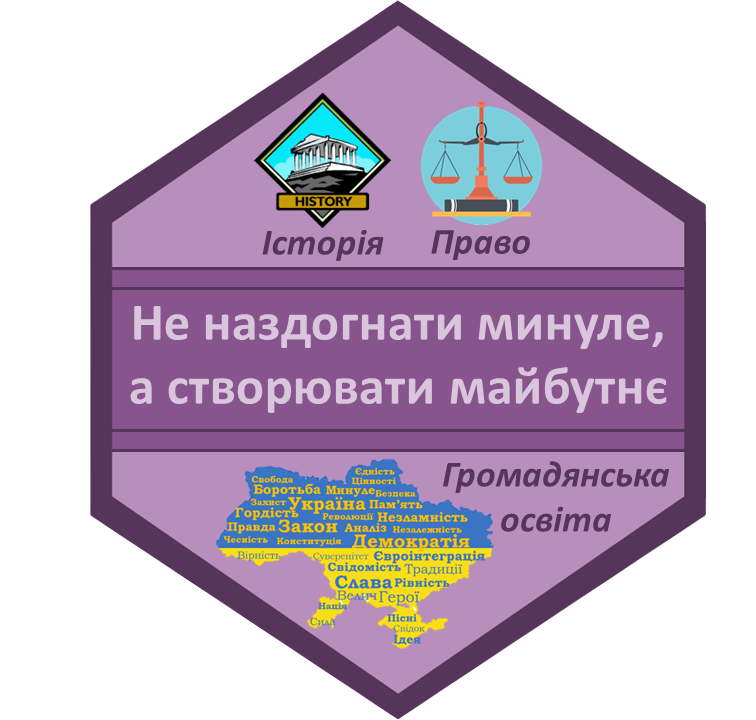 Які особливості STEAM-підходу?
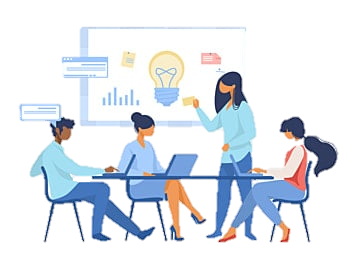 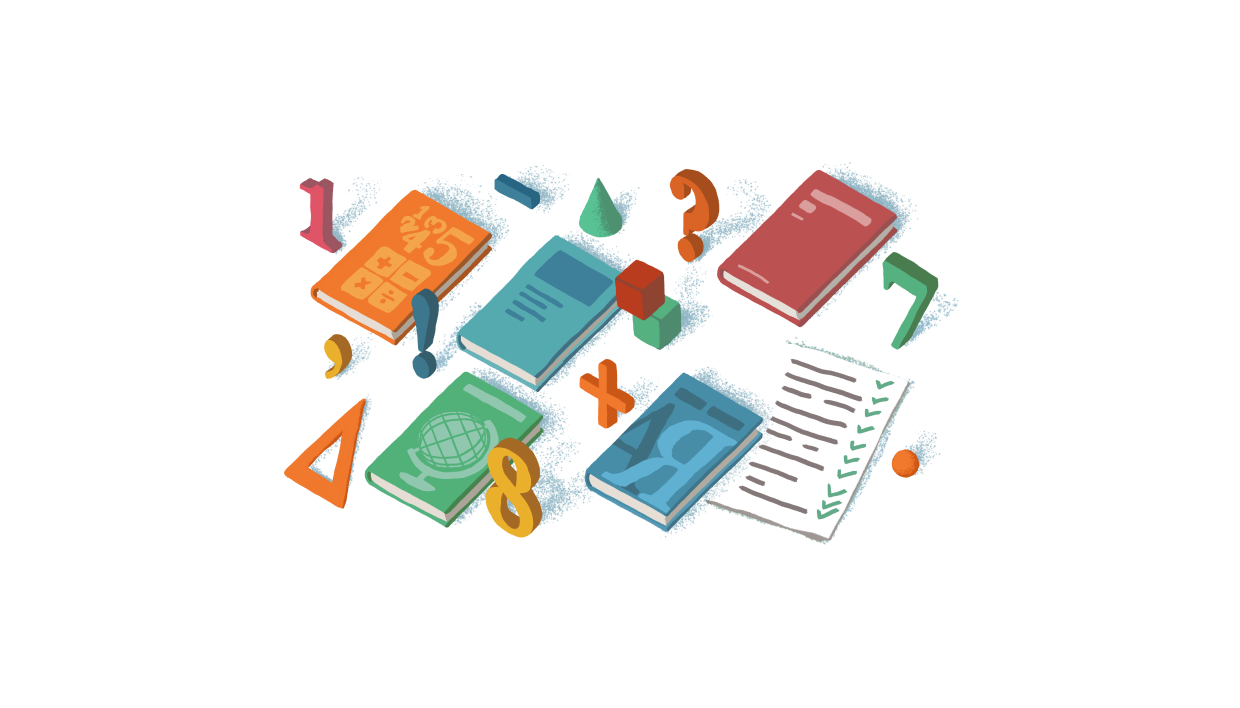 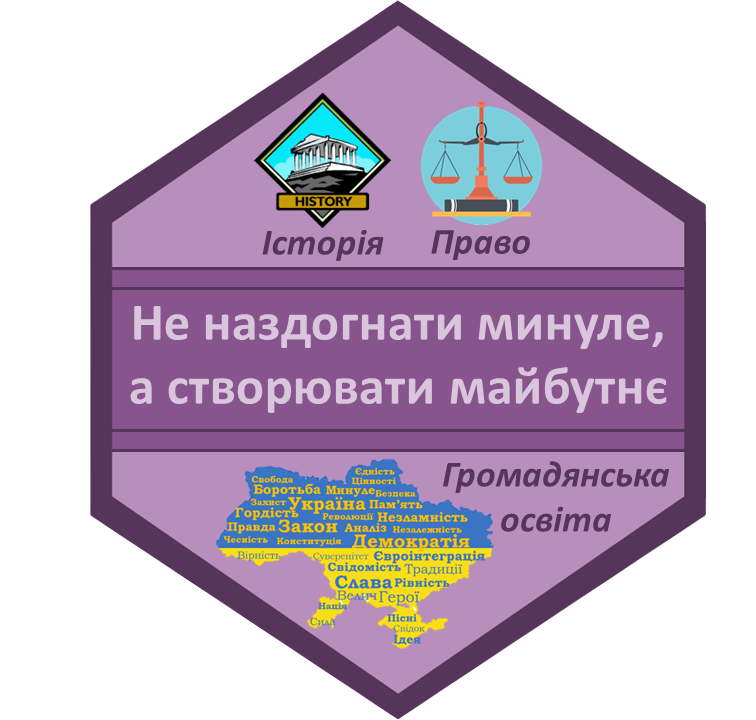 НАПРИКЛАД
ПОВНА СВОБОДА
синус, косинус
ВІДСУТНІСТЬ ПРИМУСУ
STEAM-інформатика
ВИКОРИСТАННЯ ПОТРІБНОЇ ІНФОРМАЦІЇ
Програмування дрона
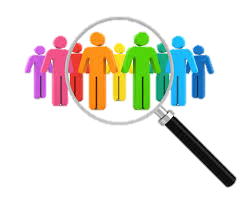 ПРАКТИЧНЕ ЗАСТОСУВАННЯ ВИВЧЕНОГО
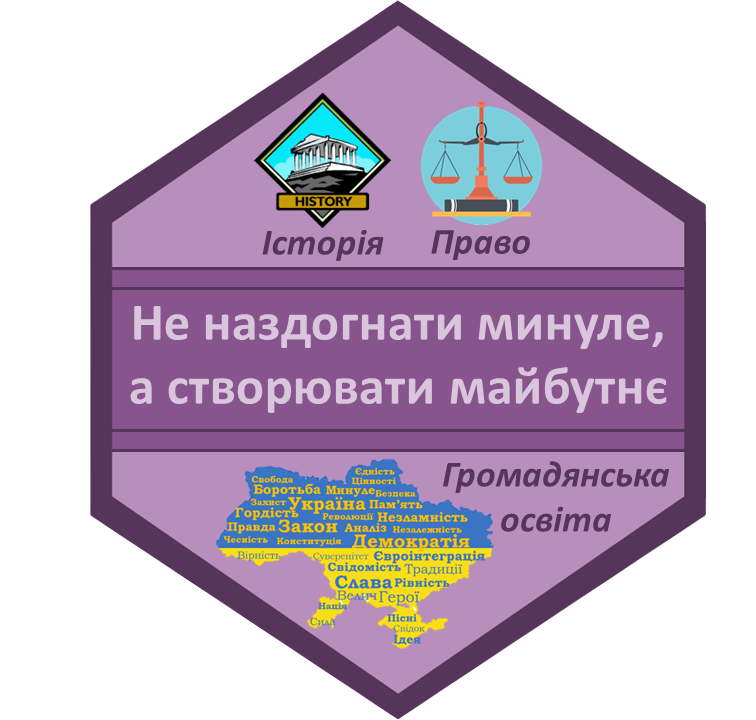 Орієнтація на потреби кожного учня
ВЧИТЕЛЬ
Формування КОМАНДИ
Стає наставником;
Мотивує до творчості
Кожен робить те, що виходить найкраще
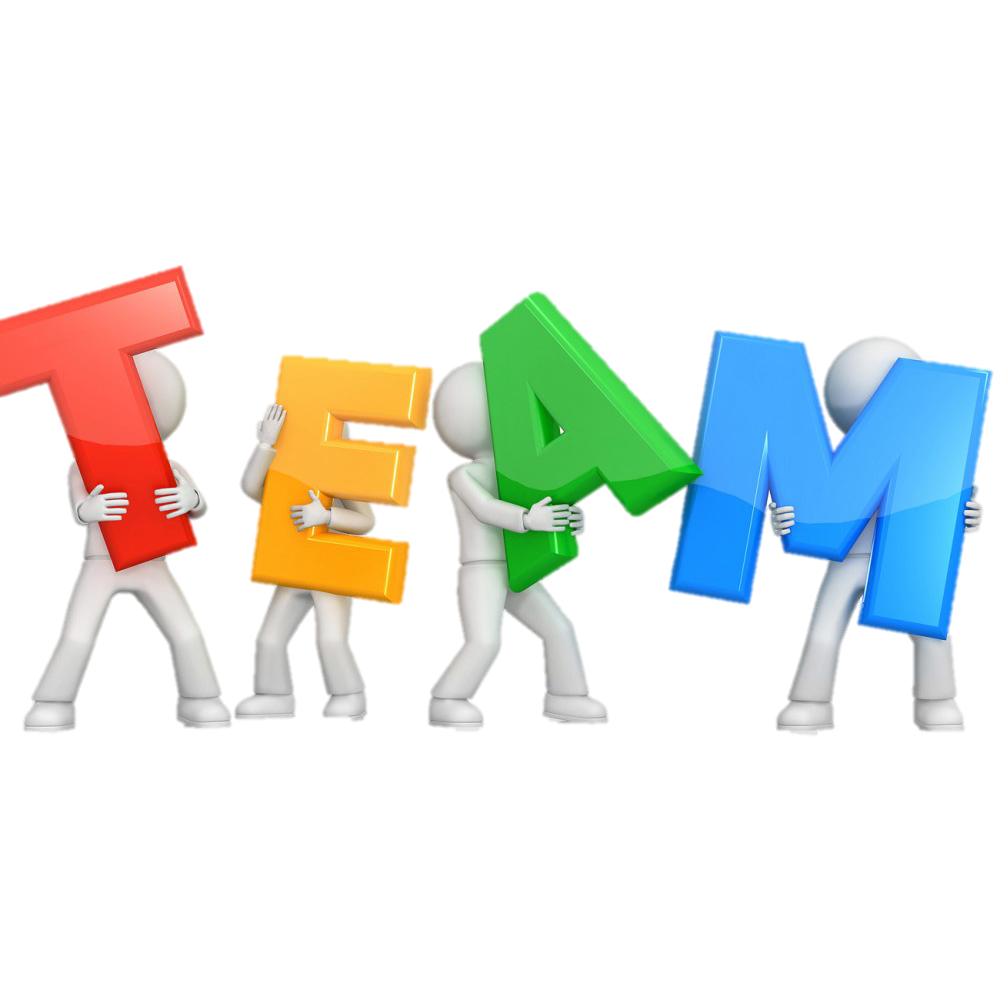 Довірливі відносини
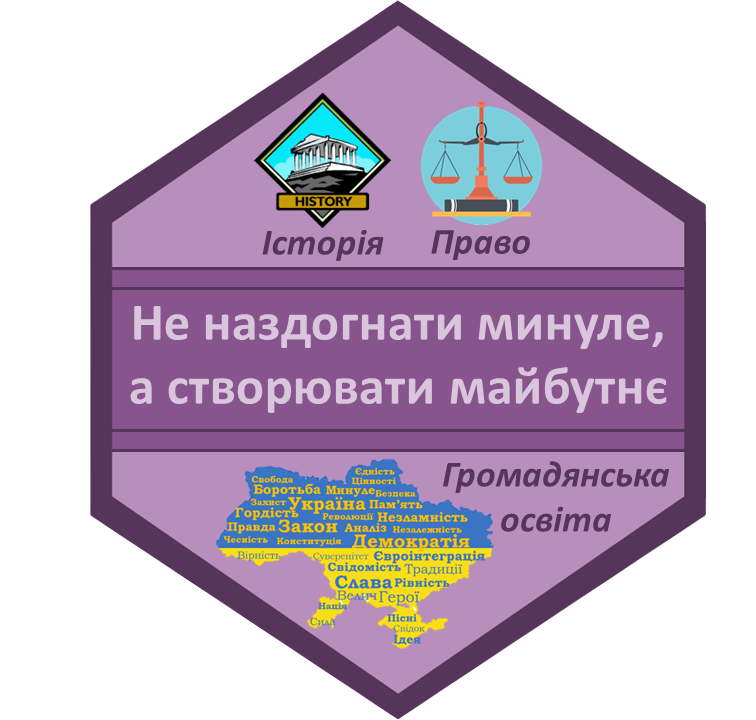 ПРОЄКТНА ДІЯЛЬНІСТЬ
ЗАСТОСУВАННЯ ТЕОРІЇ НА ПРАКТИЦІ
УЧНІ
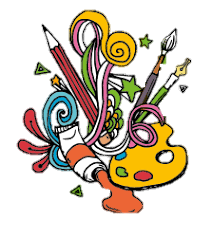 Творять
Моделюють
Шукають нові підходи
Застосовують здобуті знання
Розвиток гнучкого, креативного мислення
Навички командної роботи
Розуміння відсутності обмежень
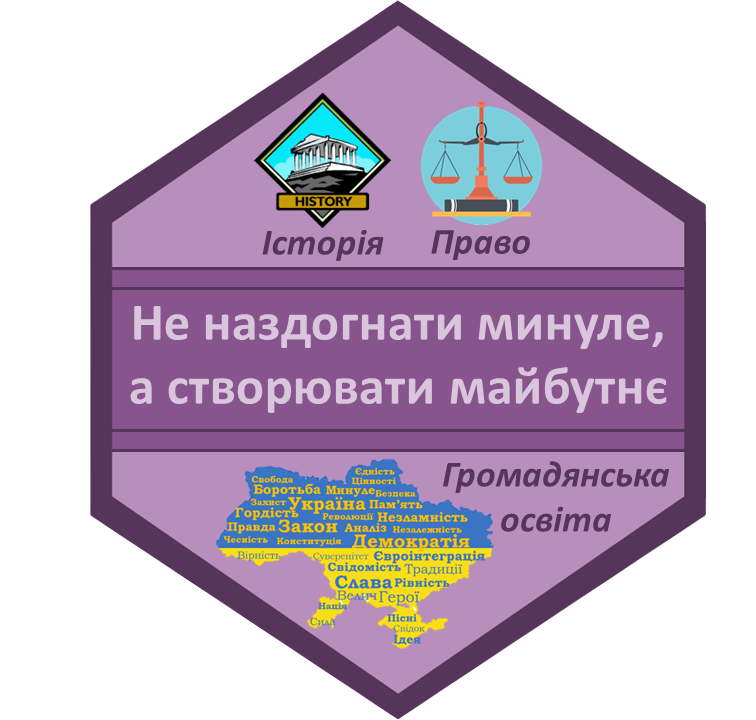 Як запровадити STEAM- підхід в українську освіту?
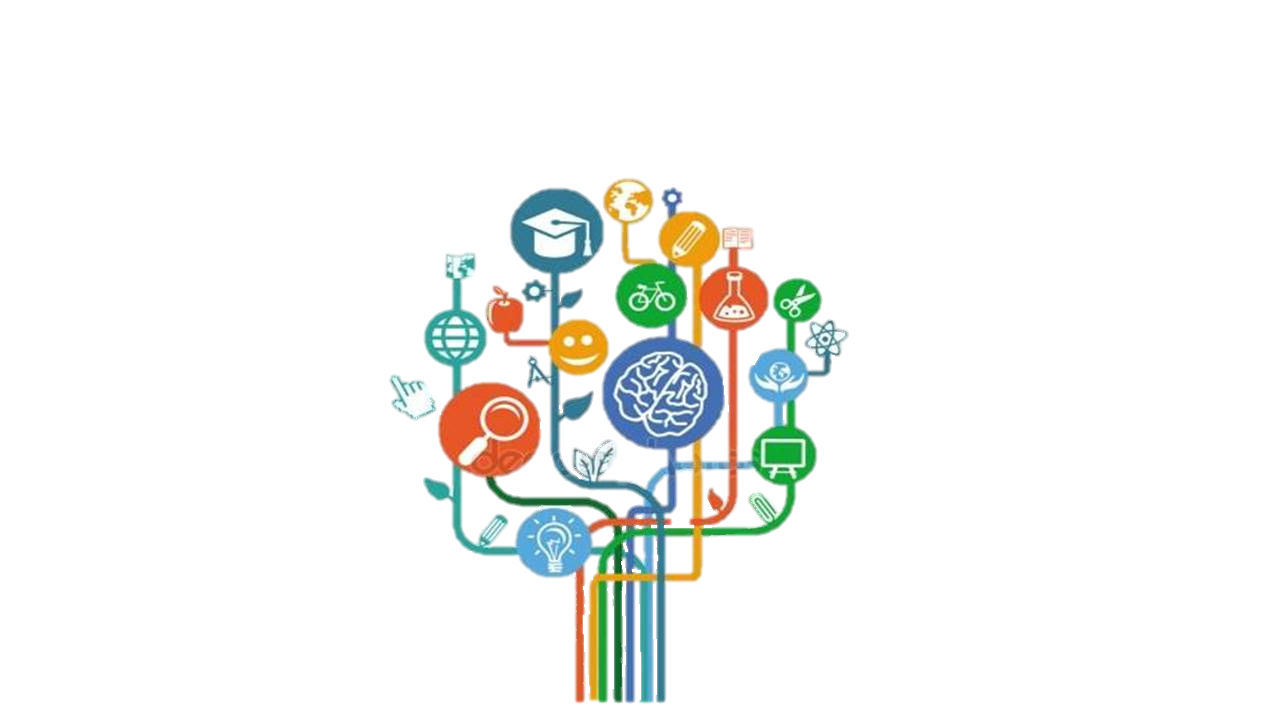 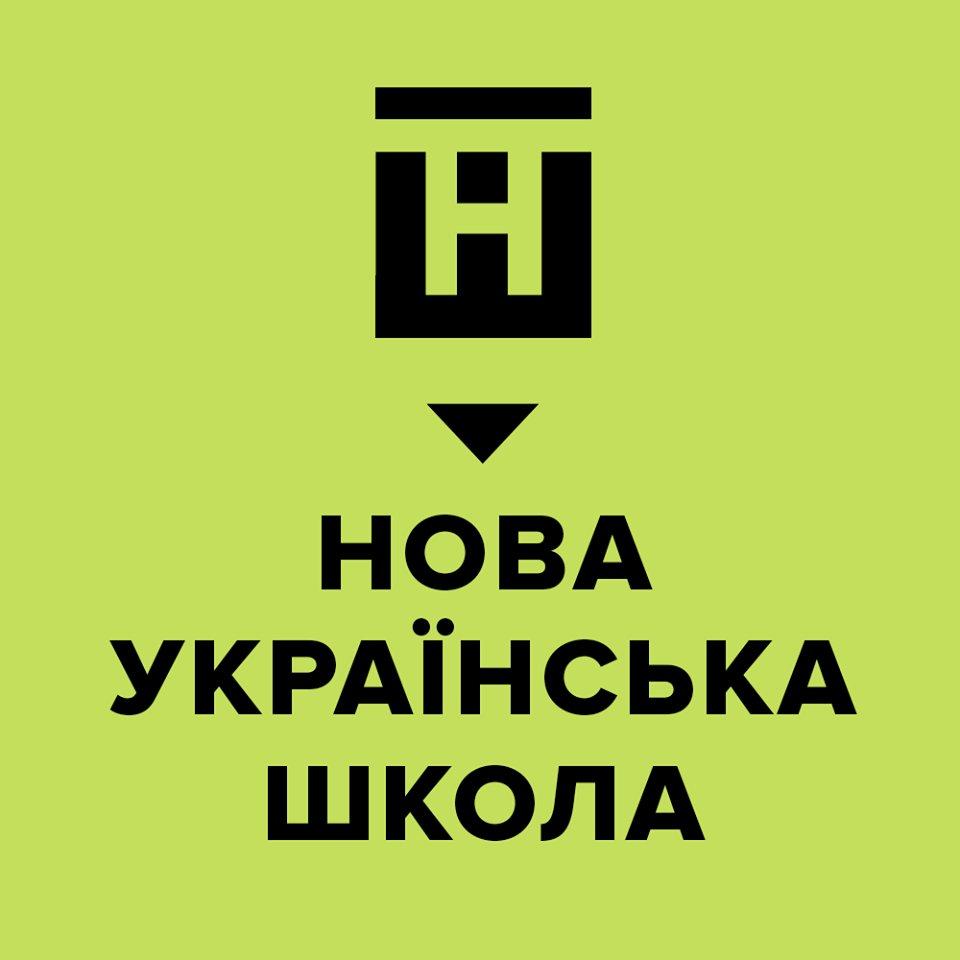 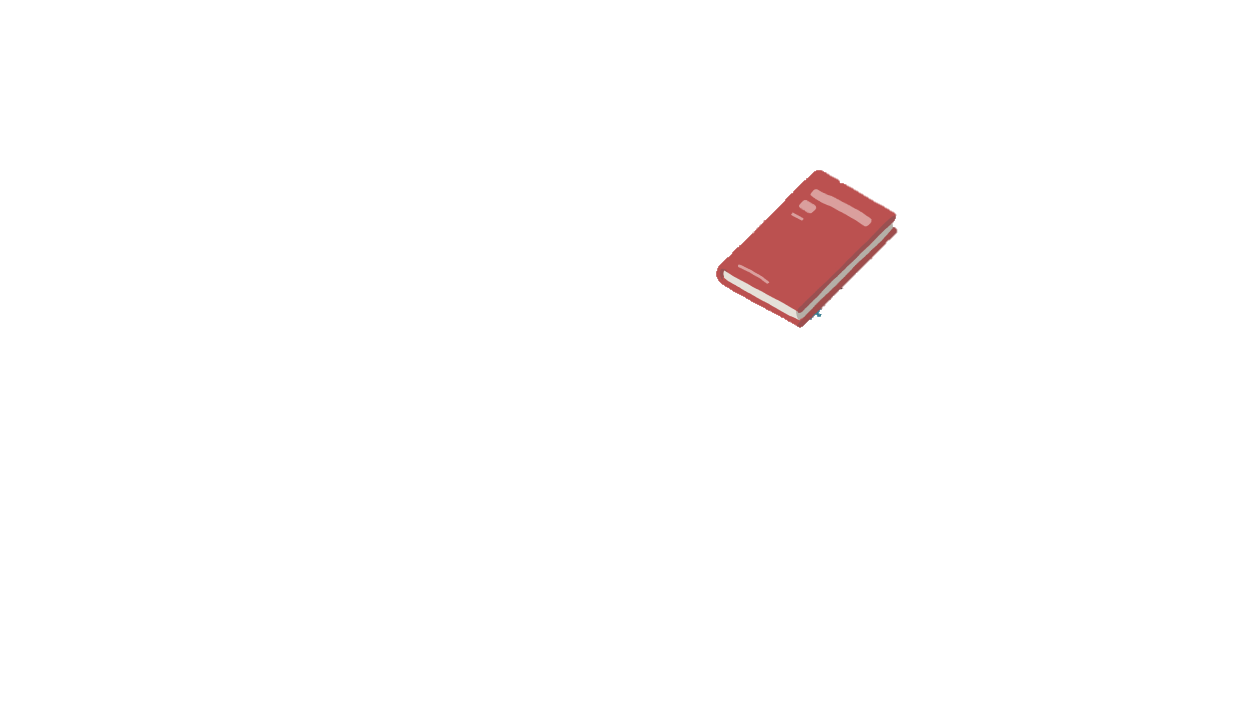 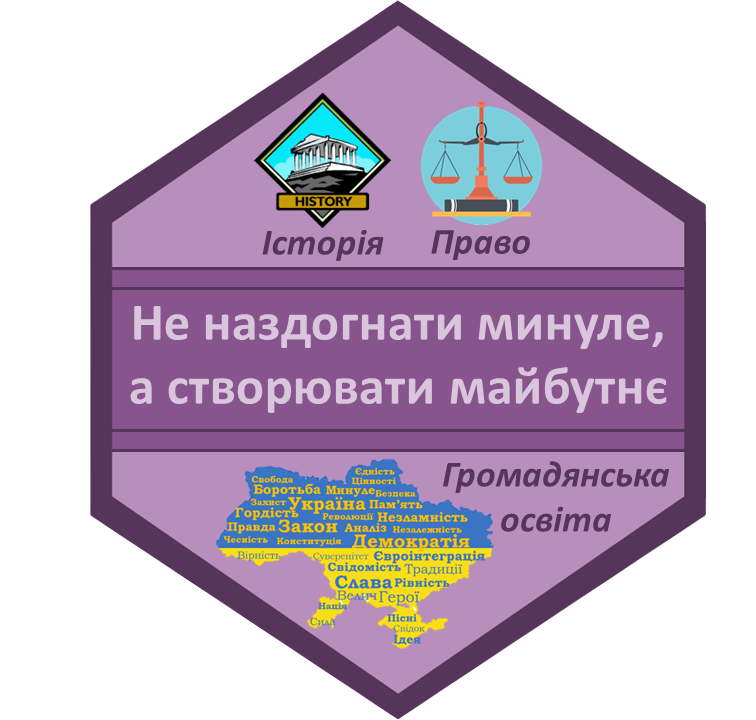 В УКРАЇНІ STEAM-ОСВІТА ЗАПРОВАДЖУЄТЬСЯ З 2015 РОКУ
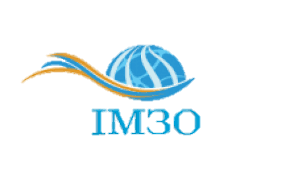 БРАКУЄ:
Обладнання
Педагогів
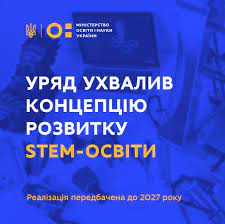 СТВОРЕНО ІНСТИТУТ МОДЕРНІЗАЦІЇ ЗМІСТУ ОСВІТИ
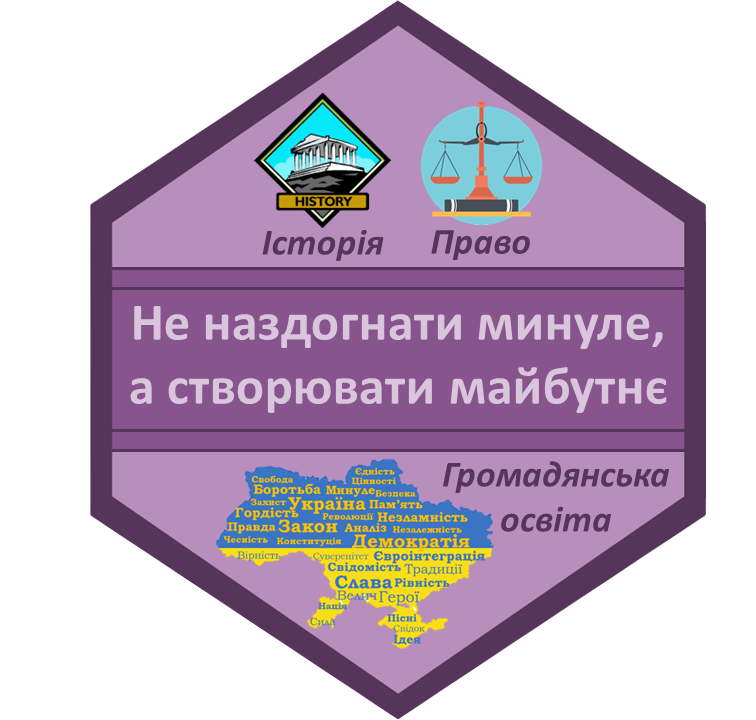 Приклади STEAM-уроків
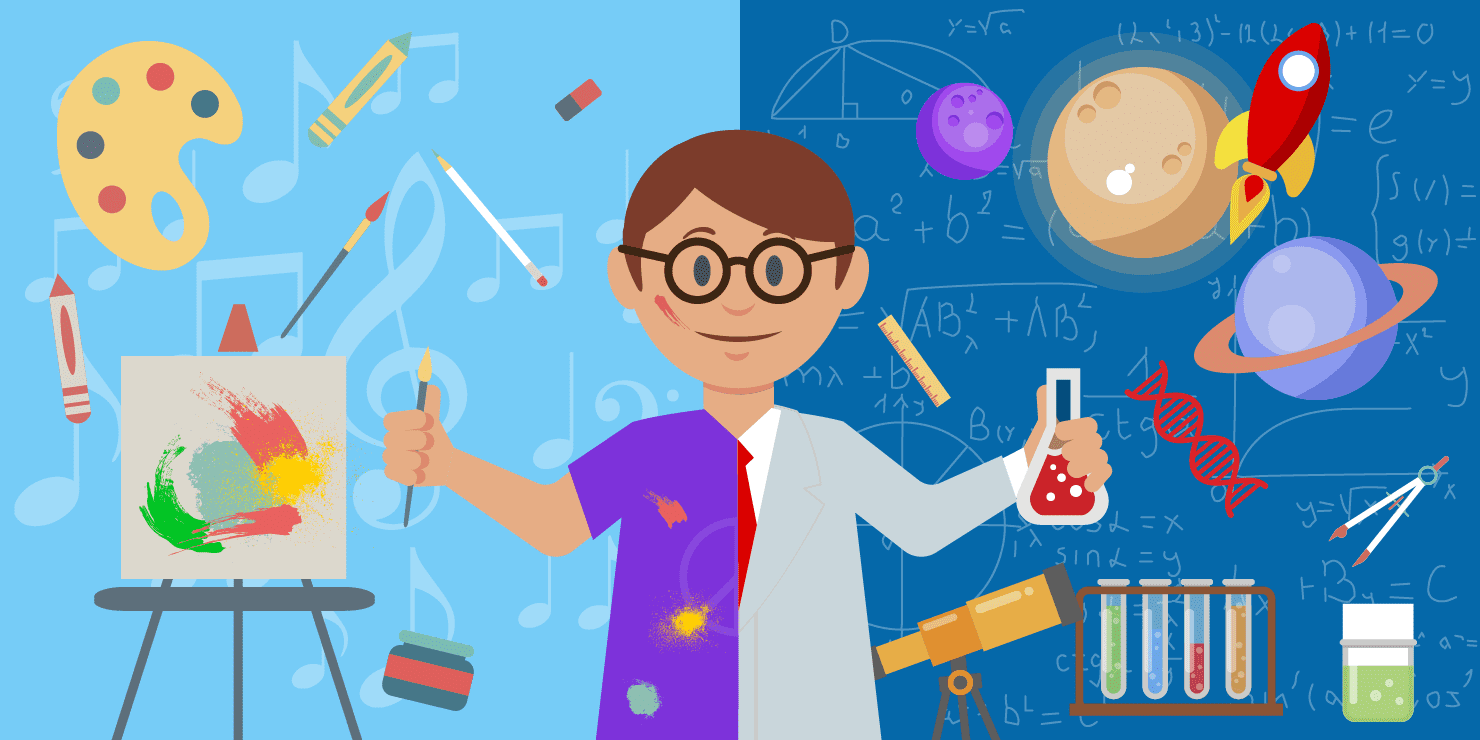 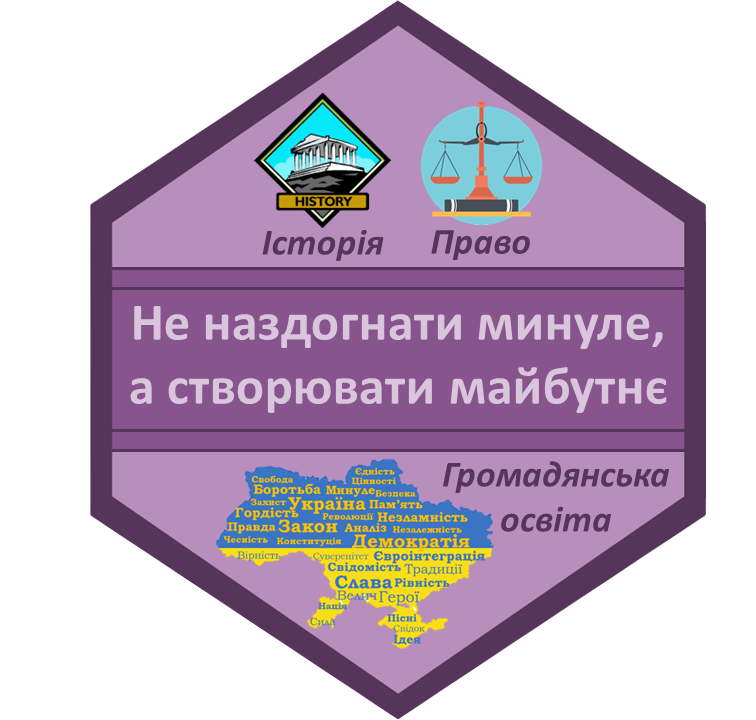 Проєкт «Ферма»
МАТЕМАТИКА
Створити макет ферми
РОЗРАХУВАТИ
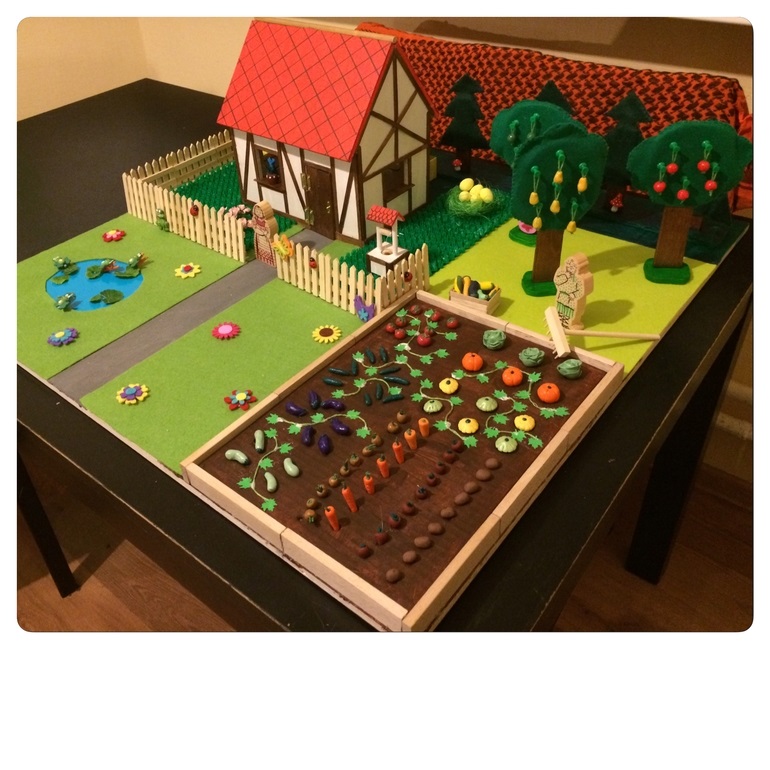 Скільки потрібно тварин
Скільки потрібно корму
Скільки потрібно овочів, фруктів
Яка площа ферми потрібна
Зоологія, математика, агрономія, економіка, проєктування, трудове навчання
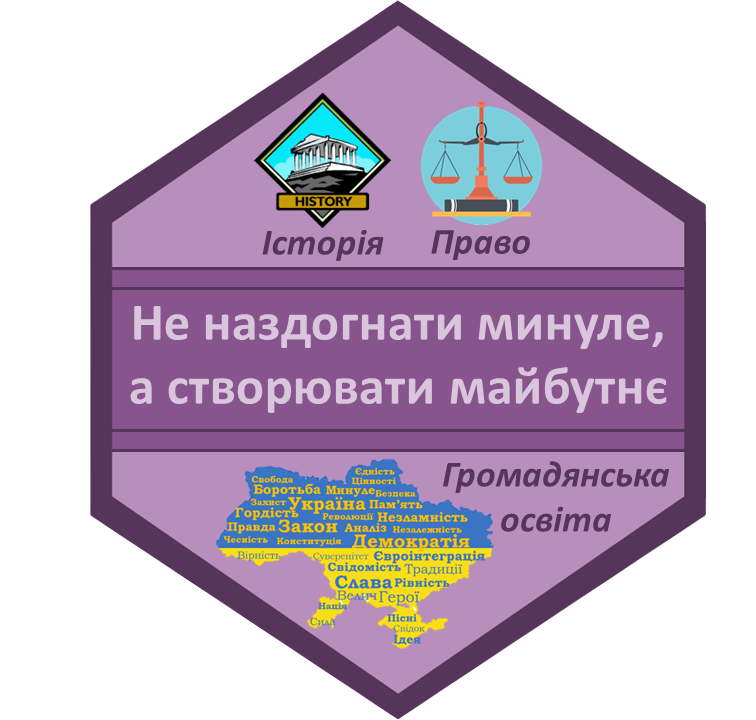 Улюблені справи учнів
Створити колаж англійською
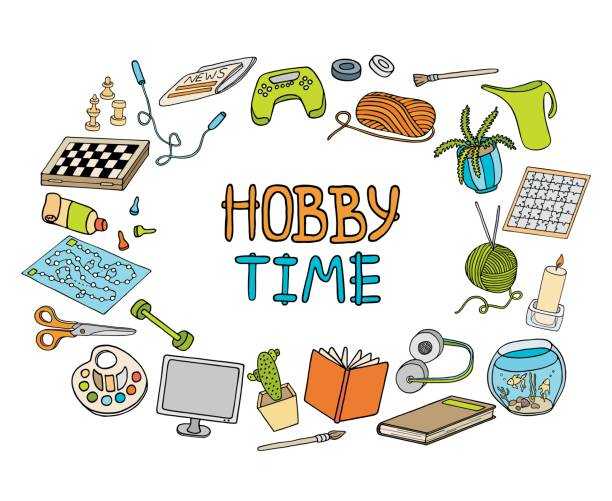 РОЗРАХУВАТИ
Скільки потрібно тренуватися для перемоги
Скільки енергії піде на місяць тренування
Скільки продуктів потрібно вжити
СКЛАСТИ РАЦІОН СПОРТСМЕНА
Об’єднати в групи за інтересами
АНГЛІЙСЬКА МОВА
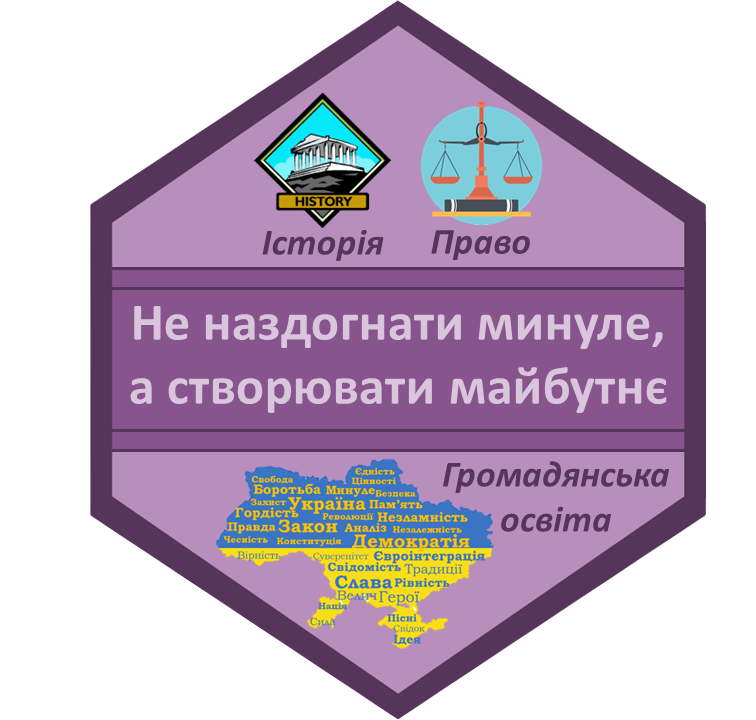 ІНФОРМАТИКА
Сайт зі статтями на цікаві учням теми
Віртуальна модель сучасного міста
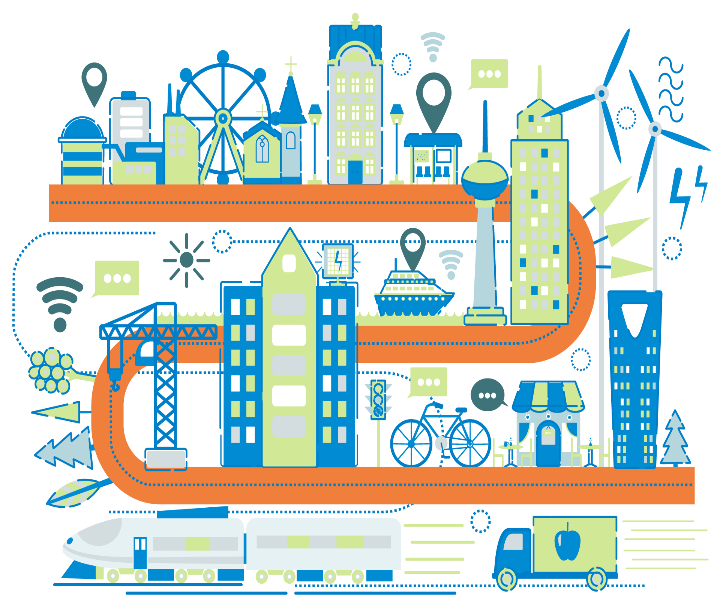 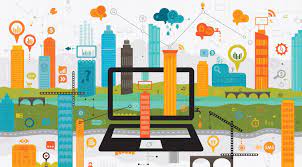 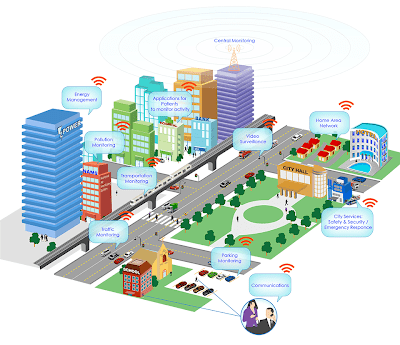 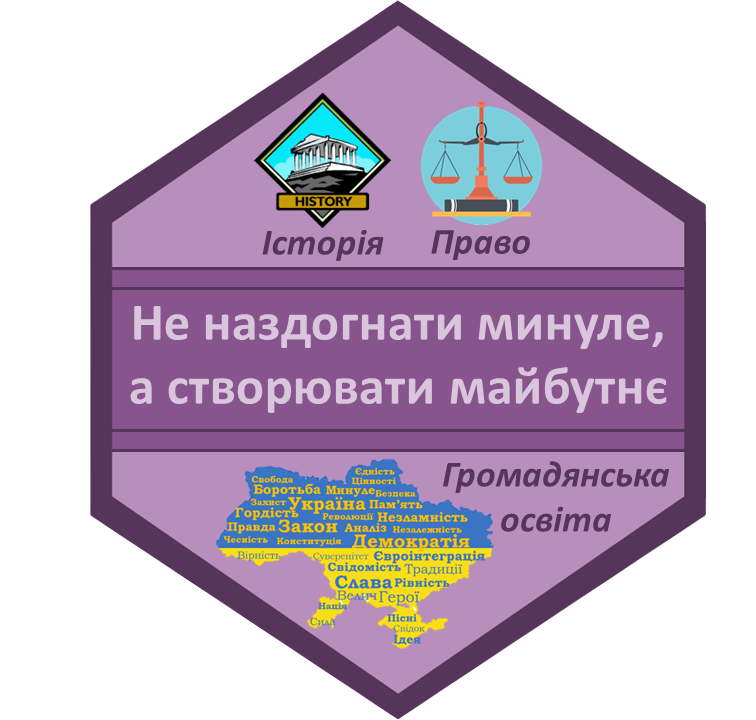 УКРАЇНСЬКА МОВА
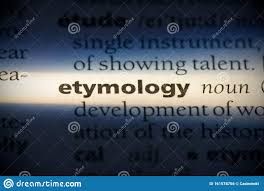 ДОСЛІДИТИ
Етимологію слів
Зв’язок з іншими мовами
Створити карту запозичених слів
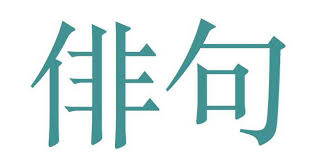 Підібрати/вигадати українські відповідники
Створити англійські сонети/японські хайку
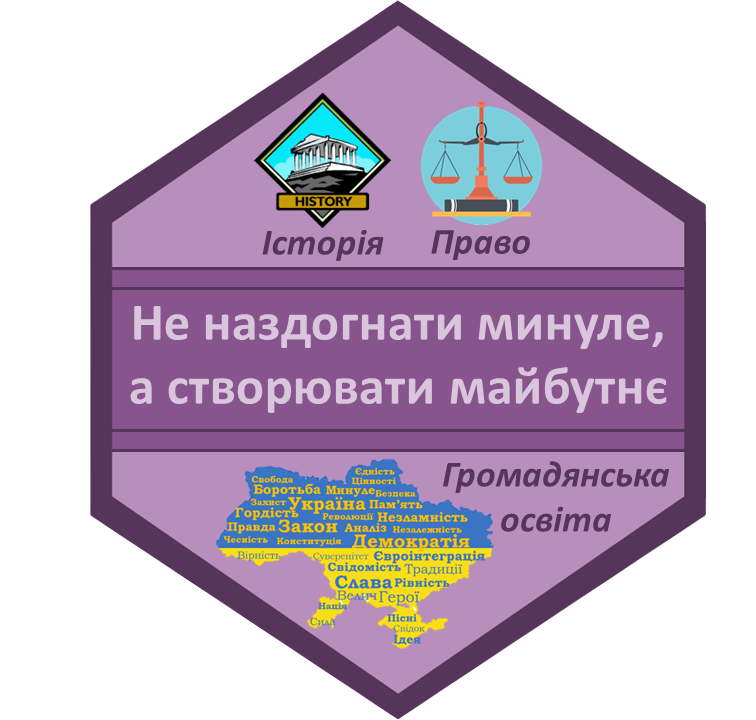 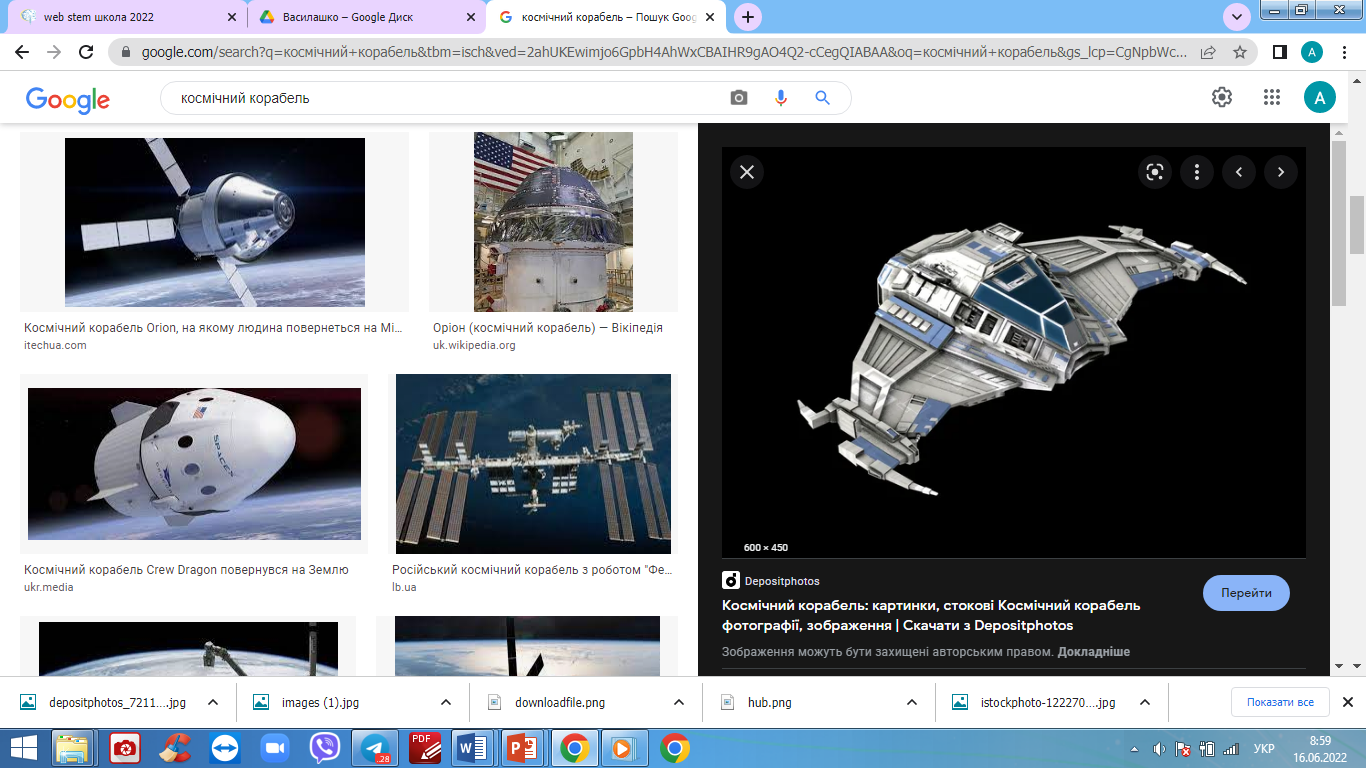 Проєкт космічного корабля
ВИЗНАЧИТИ
Розміри
Вагу
Матеріал
ФІЗИКА, ХІМІЯ, БІОЛОГІЯ
Особливості конструкції
Підготовка людини до польоту в космос
Швидкість
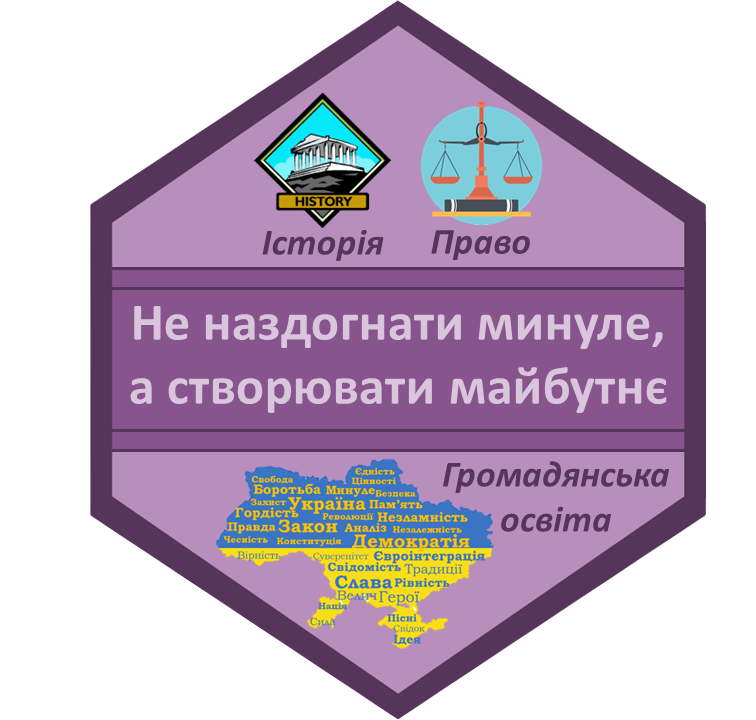 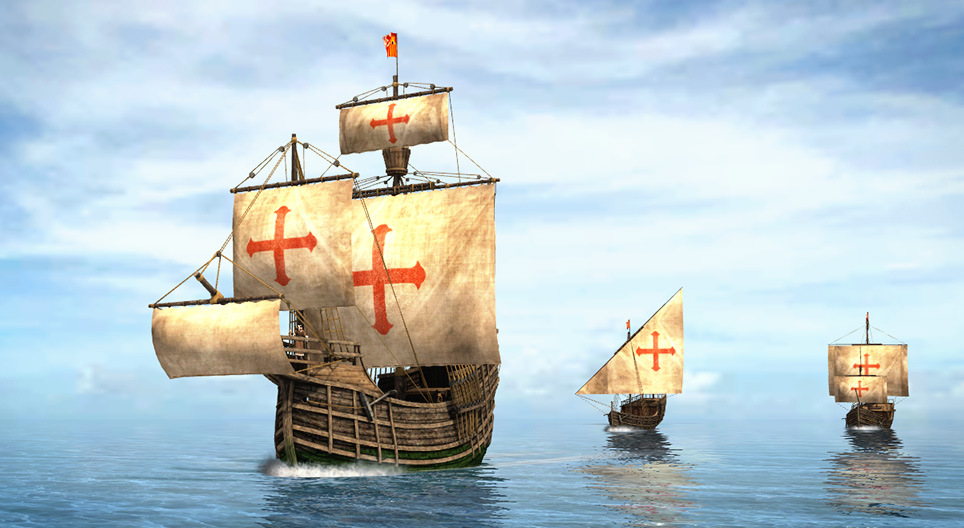 Початок доби Відродження - кораблебудування
Подорожі, відкриття
Створити моделі кораблів
ДОСЛІДИТИ ЗМІНИ
Географія
Економіка
Наука
Культура
ІСТОРІЯ
Медицина
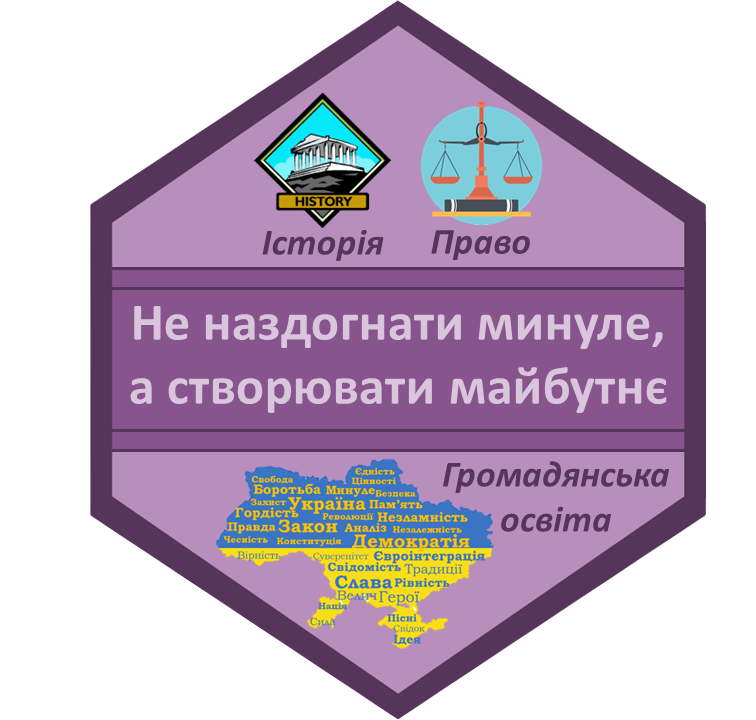 Ресурси для STEAM-уроків
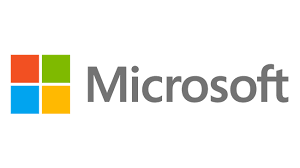 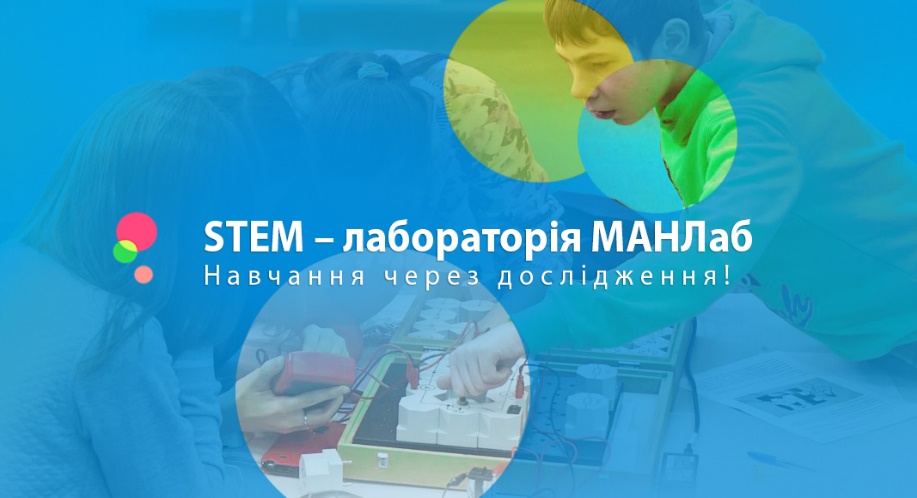 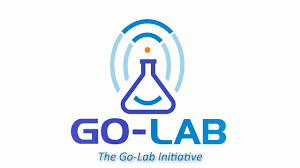 Завдання для STEAM-уроків
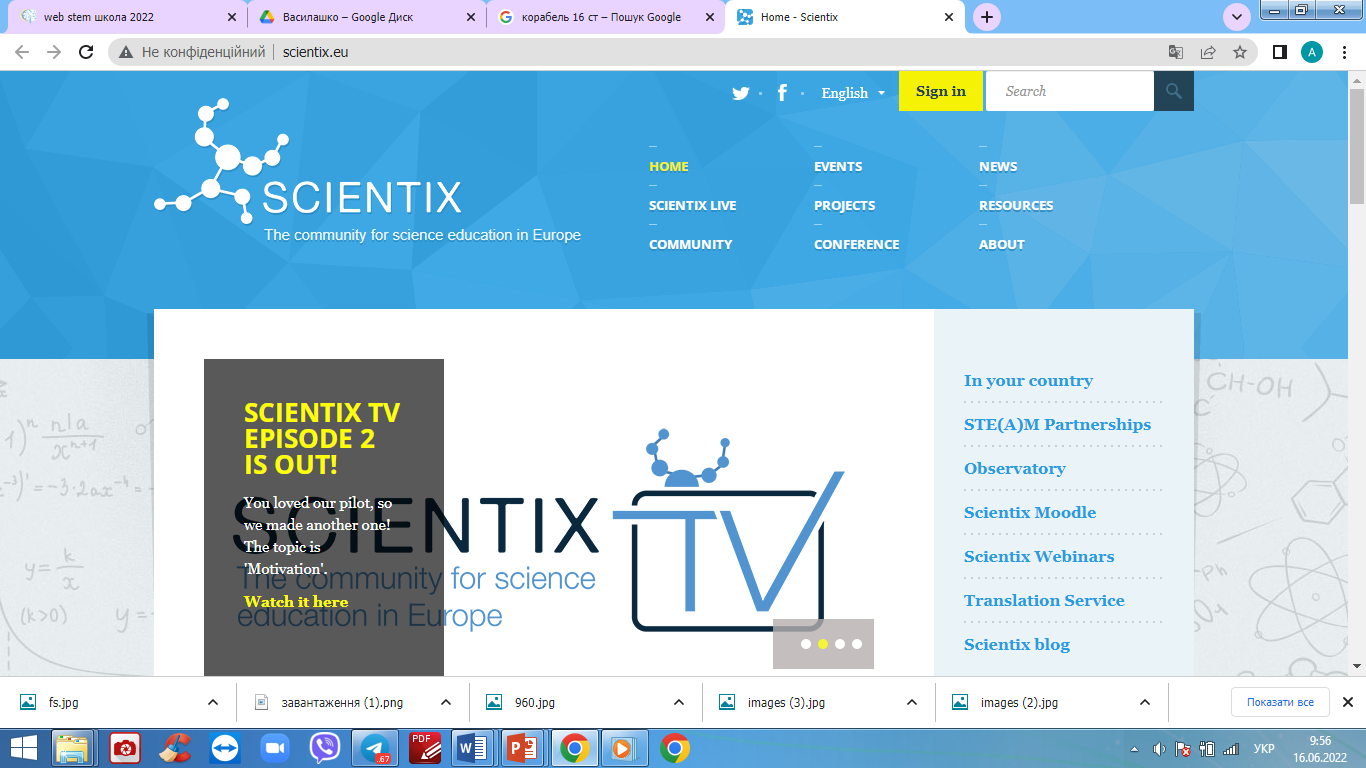 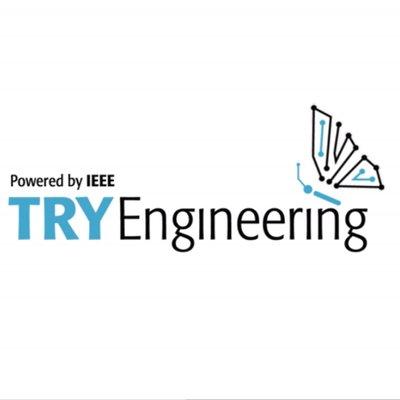 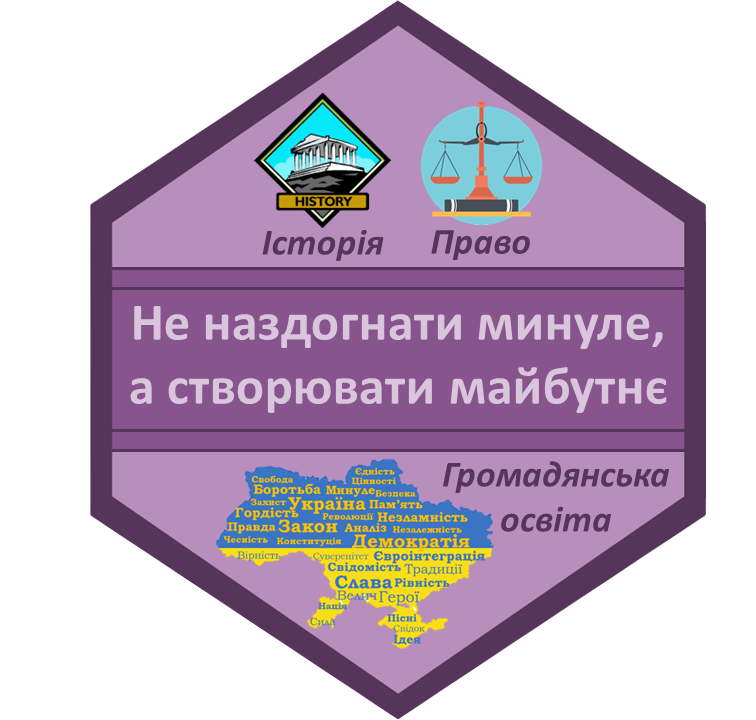 НУШ передбачає розвиток STEAM-підходу в Україні
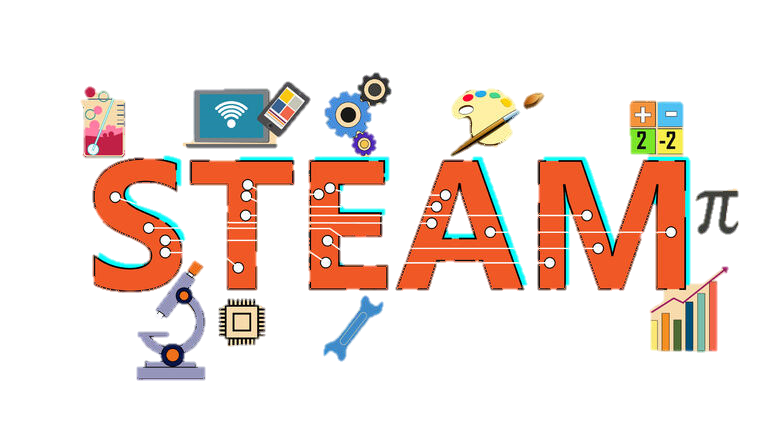 Нестандартне мислення
ЦЕ
Творчість
Співпраця
Взаємодія